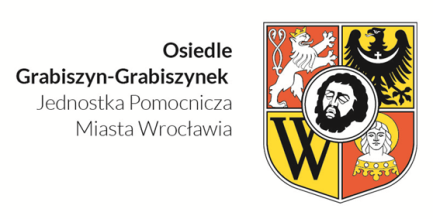 XXIV Sesja Rady Osiedla Grabiszyn-GrabiszynekTematy zarządu 25.01.2019
Przewodnicząca Zarządu
Anna Daleszyńska
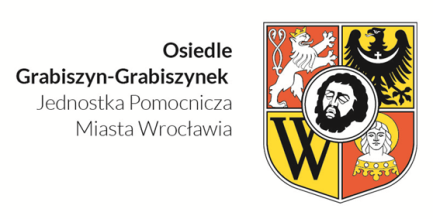 Sprawozdania z zadań społecznych 2018 uchwała
Sprawozdanie zadań społecznych 2018  Chór -SP nr 82 oraz SP nr 109, 4500 zł
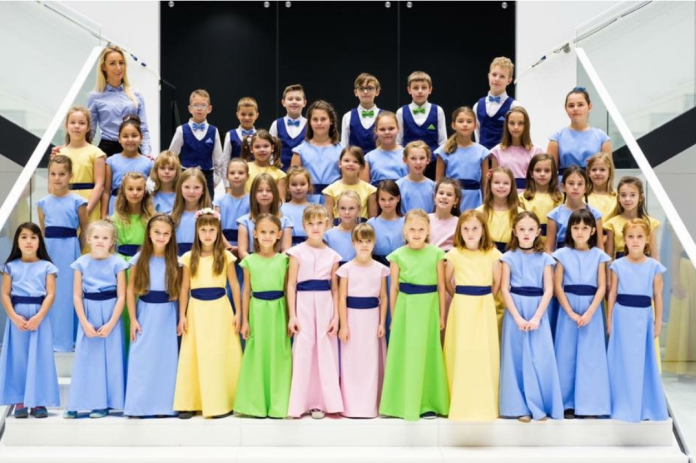 Sprawozdanie zadań społecznych 2018 Osiedlowy Klub Sportowy – ROLKI – 4000 zł
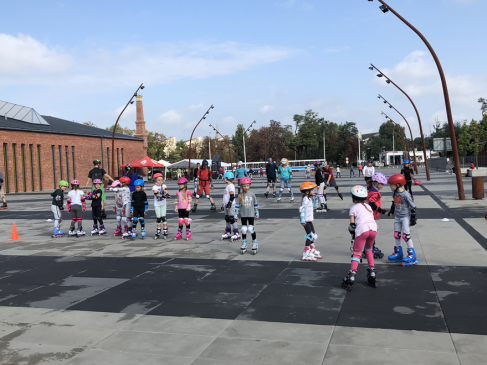 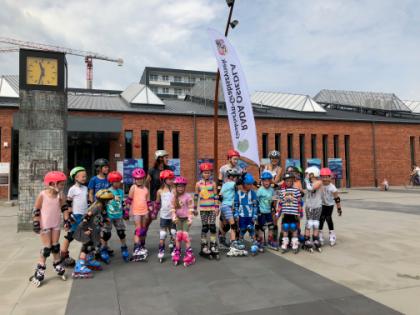 Sprawozdanie zadań społecznych 2018Kreatywnie na Grabiszynku – 2500 zł
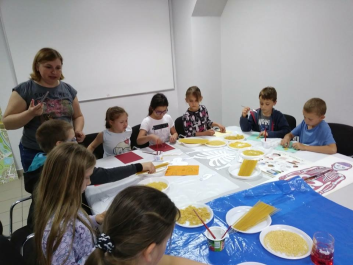 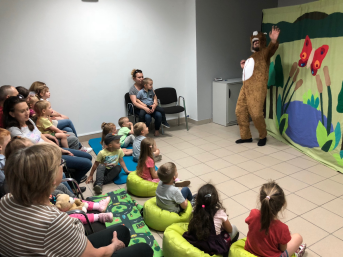 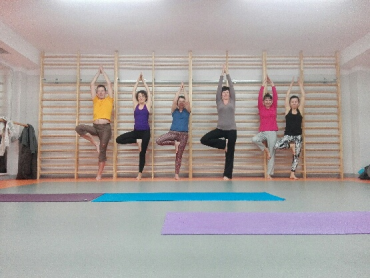 Sprawozdanie zadań społecznych 2018Kreatywnie na Grabiszynku – 2500 zł
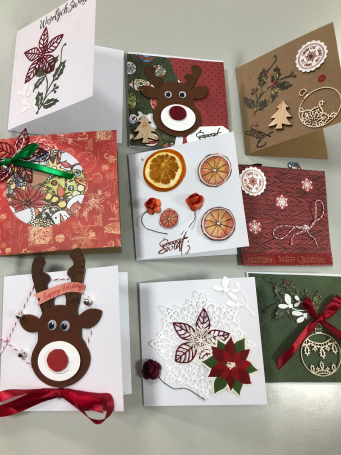 Sprawozdanie zadań społecznych 2018Warsztaty kreatywne – 2500 zł
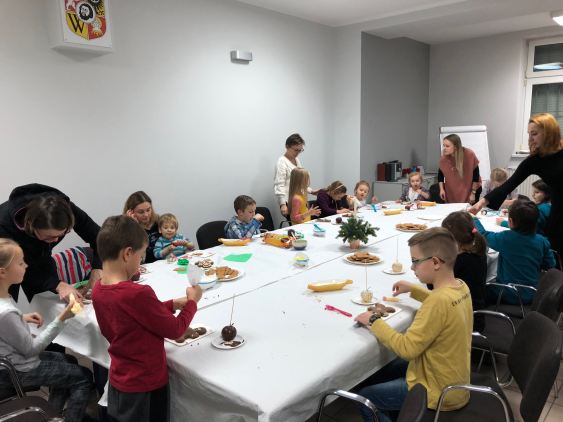 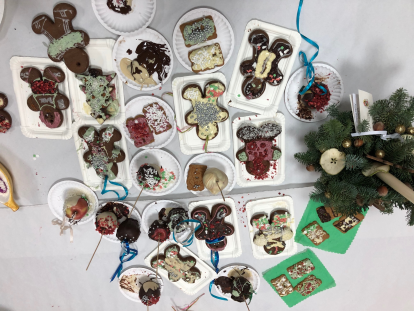 Sprawozdanie zadań społecznych 2018 Mikołajki dla SP 82, SP 109 - klasy młodsze
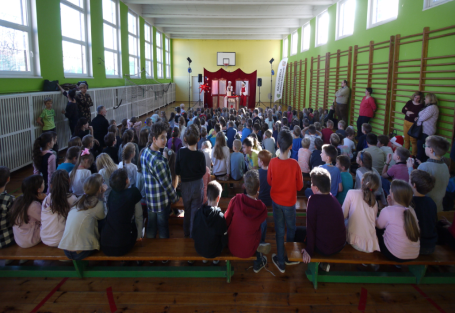 Sprawozdanie zadań społecznych 2018 Mikołajki SP 82, SP 109 – klasy starsze
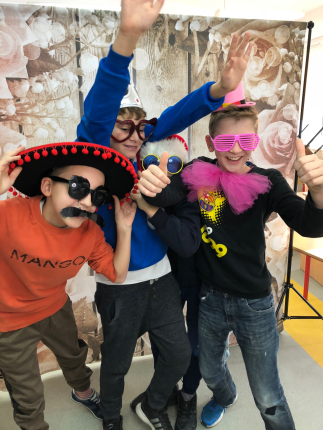 Sprawozdanie zadań społecznych 2018 Wigilia – 4 187 zł
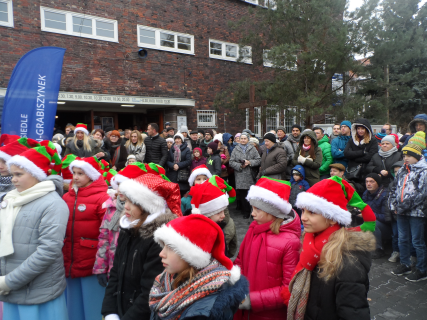 Sprawozdanie zadań społecznych 2018 Klub Seniora – 12 728 zł
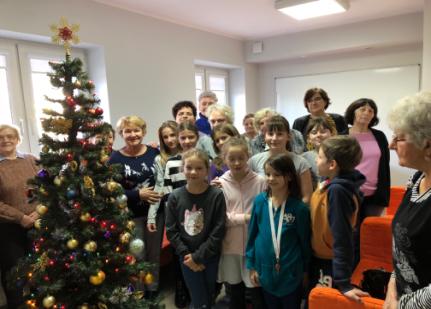 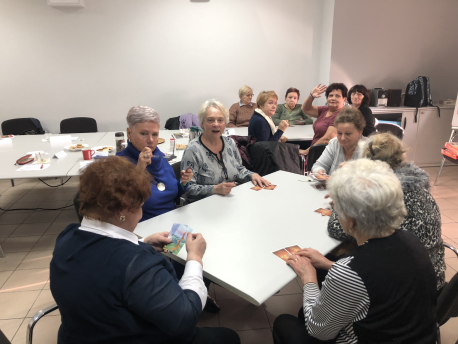 Sprawozdanie zadań społecznych 2018 Wyposażenie siedziby – 6500 zł
Wyposażenie siedziby RO  (meble i akcesoria) 
Zakupy: laptop, ekspres, odkurzacz
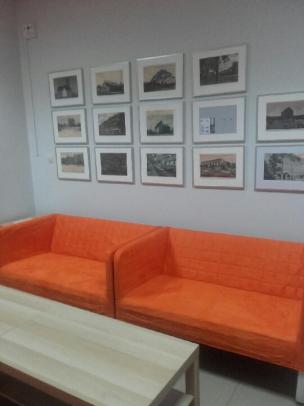 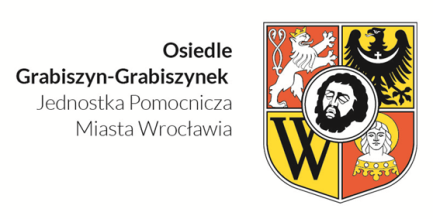 Sprawozdanie z wykonania budżetu 2018uchwała
Sprawozdanie finansowe z wykonania budżetu 2018
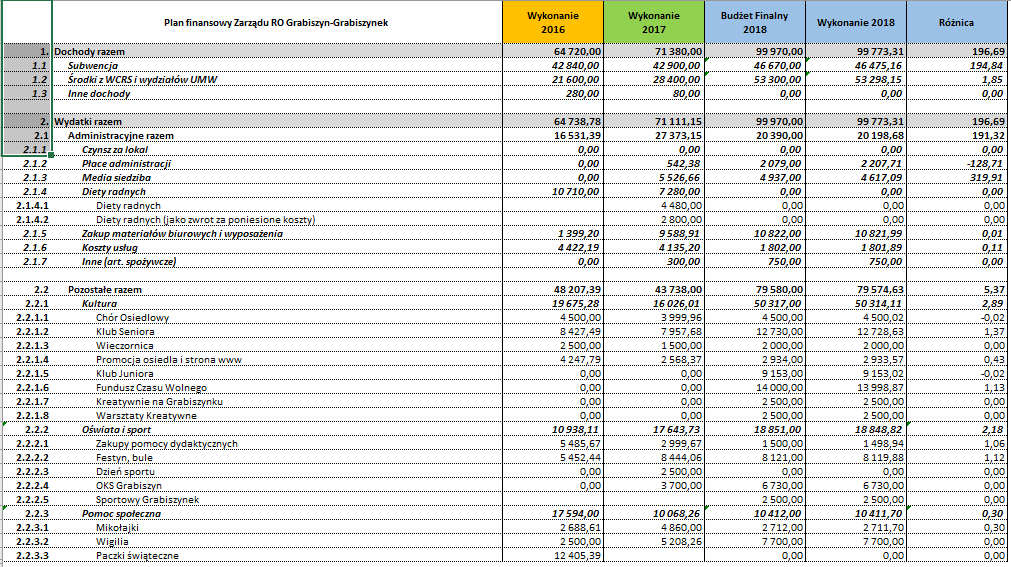 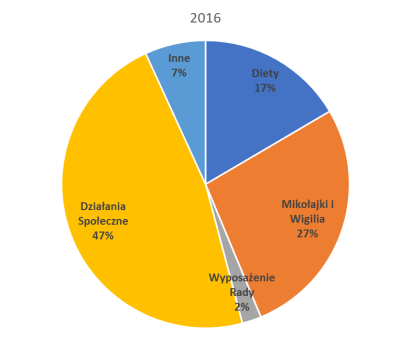 Porówanie udziału wydatków w latach 2016 - 2018
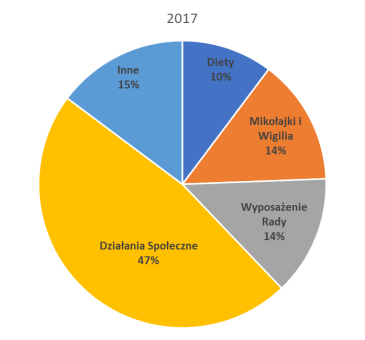 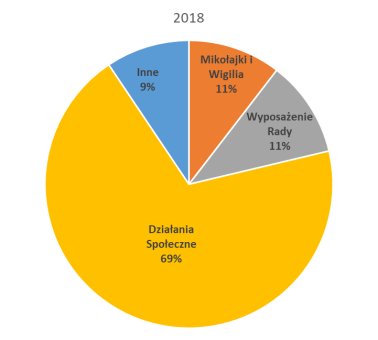 Aktualizacja zadań społecznych 2019 - uchwała
Chór – 4500 zł – (wniosek - dofinansowanie chóru KS przy Bakarze)
Festyn – 4300 zł
Wieczornica – 2000 zł
Klub seniora – 12 000 zł
Centrum Aktywności Dzieci i młodzieży – 36 000 zł
Sportowy Grabiszynek – 4500 zł
Aktywnie na Grabiszynku – 3500 zł
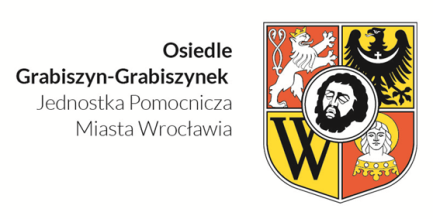 Przyjęcie planu finansowego 2019 - uchwała